The New Birth
John 3:1-12
Richie Thetford						     			                        www.thetfordcountry.com
Taught by Jesus
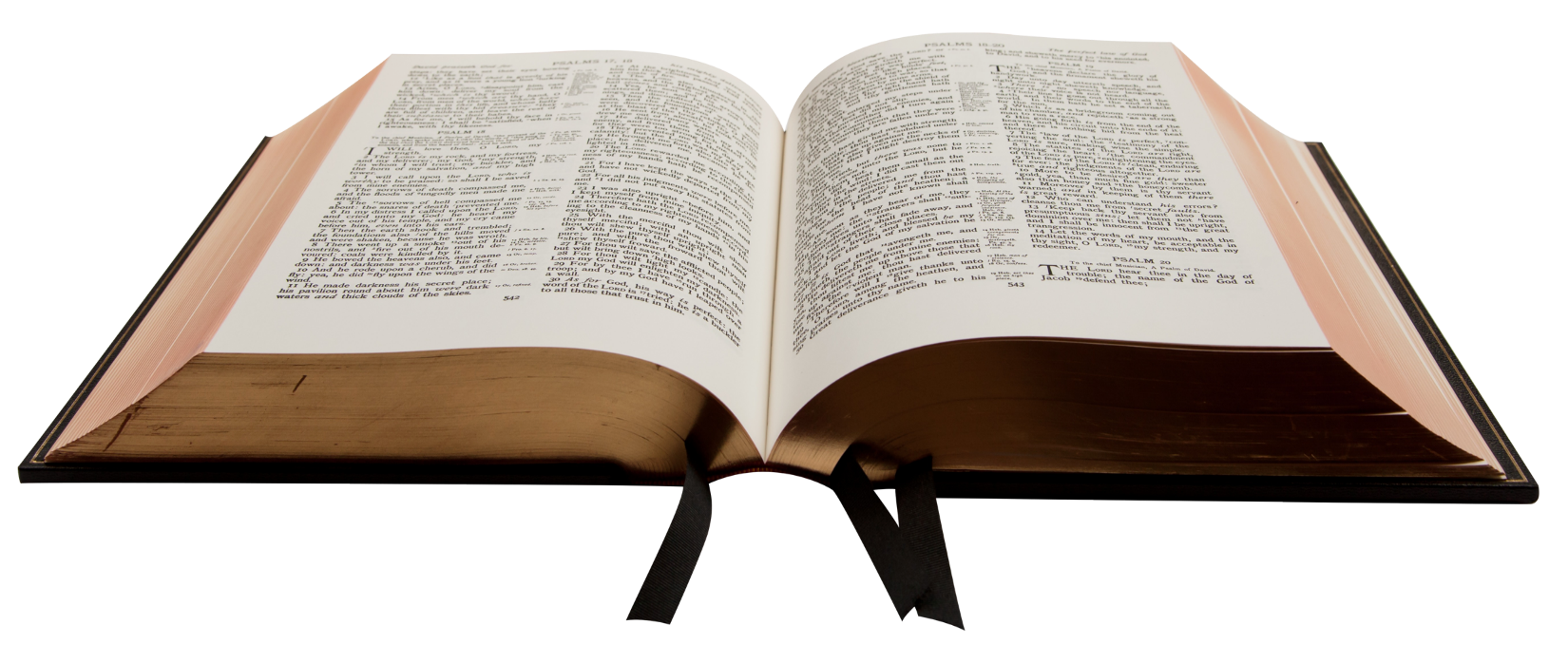 To Nicodemus
John 3:1-12
John 12:48
Richie Thetford						     			                        www.thetfordcountry.com
Taught by Jesus “as Necessary”
“unless” means except
Can’t change this
Many try to change His teaching
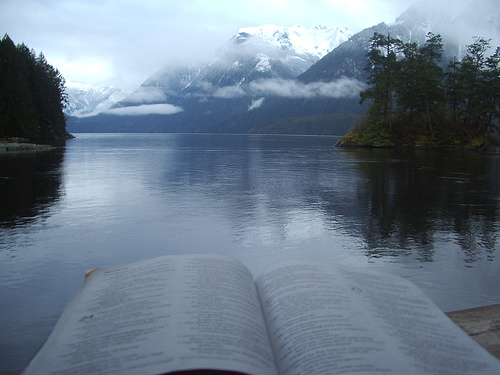 Richie Thetford						     			                        www.thetfordcountry.com
Taught by Jesus as Necessary“to see and to Enter God’s Kingdom”
“unless” – you cannot
“the kingdom” – preaching of Jesus
Mark 1:14-15
Luke 17:20
John 18:36
God’s Re-generation
1 Peter 2:3
Hebrews 6:4-5
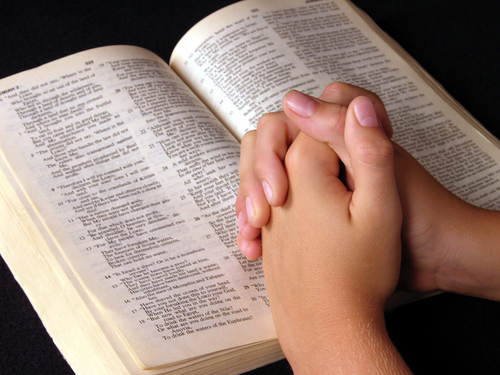 Richie Thetford						     			                        www.thetfordcountry.com
The New Birth
Have you been born again?
Richie Thetford						     			                        www.thetfordcountry.com